FONDAZIONE “CECI”
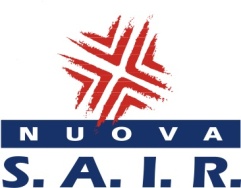 Gradimento servizi agli Ospiti 2017
Le schede di valutazione sono state raccolte nel periodo 16/12/2017 al 07/01/2018
Percentuali calcolate considerando anche le domande senza risposta
FONDAZIONE “CECI”
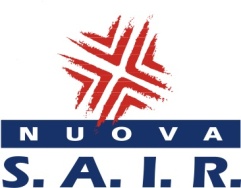 Gradimento servizi agli Ospiti 2017
Le schede di valutazione sono state raccolte nel periodo 16/12/2017 al 07/01/2018
Percentuali calcolate escludendo le domande senza risposta
FONDAZIONE “CECI”
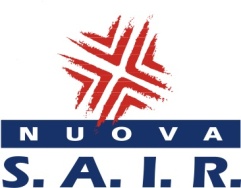 Gradimento servizi agli Ospiti 2017
Le schede di valutazione sono state raccolte nel periodo 16/12/2017 al 07/01/2018
Percentuali calcolate sommando i giudizi Buono e Ottimo
FONDAZIONE “CECI”
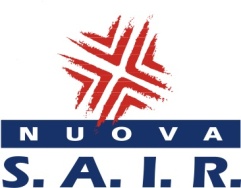 Gradimento servizi agli Ospiti 2017
Le schede di valutazione sono state raccolte nel periodo 16/12/2017 al 07/01/2018